МБУ «Спортивный комплекс»
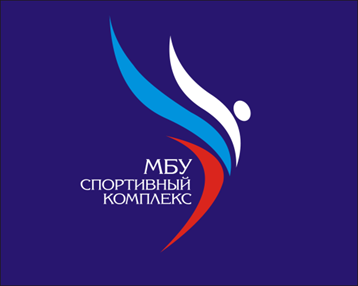 Деятельность учреждения направлена 
на предоставление качественных услуг в области физической культуры и 
массового    спорта
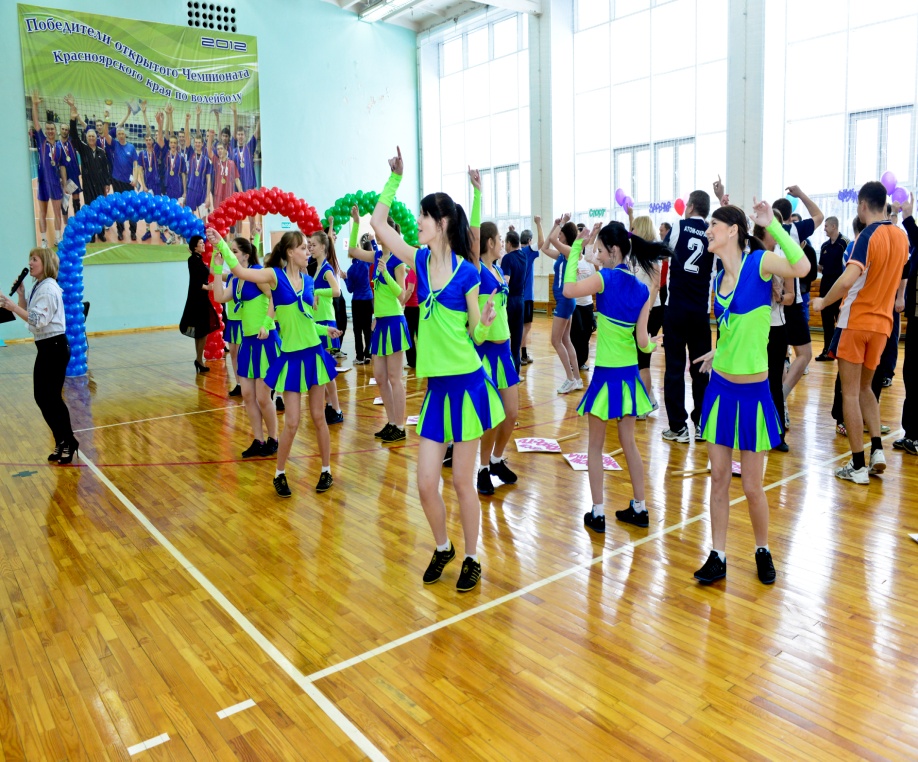 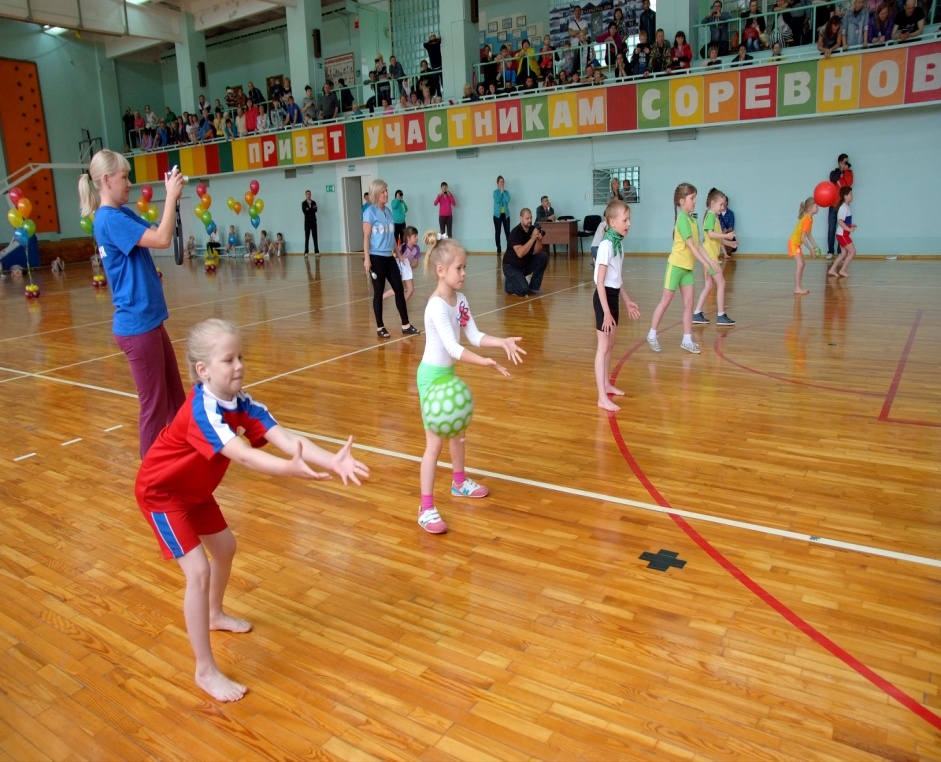 МБУ «Спортивный комплекс»
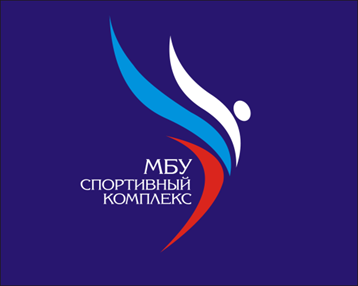 д/с « Олимпиец»
д/с « Нептун»
пауэрлифтинг 
гиревой спорт 
Тренер Чешук 
Сергей Степанович
890229189100
мини- футбол
Тренер Почуенков 
Игорь Евгеньевич
          89131967281
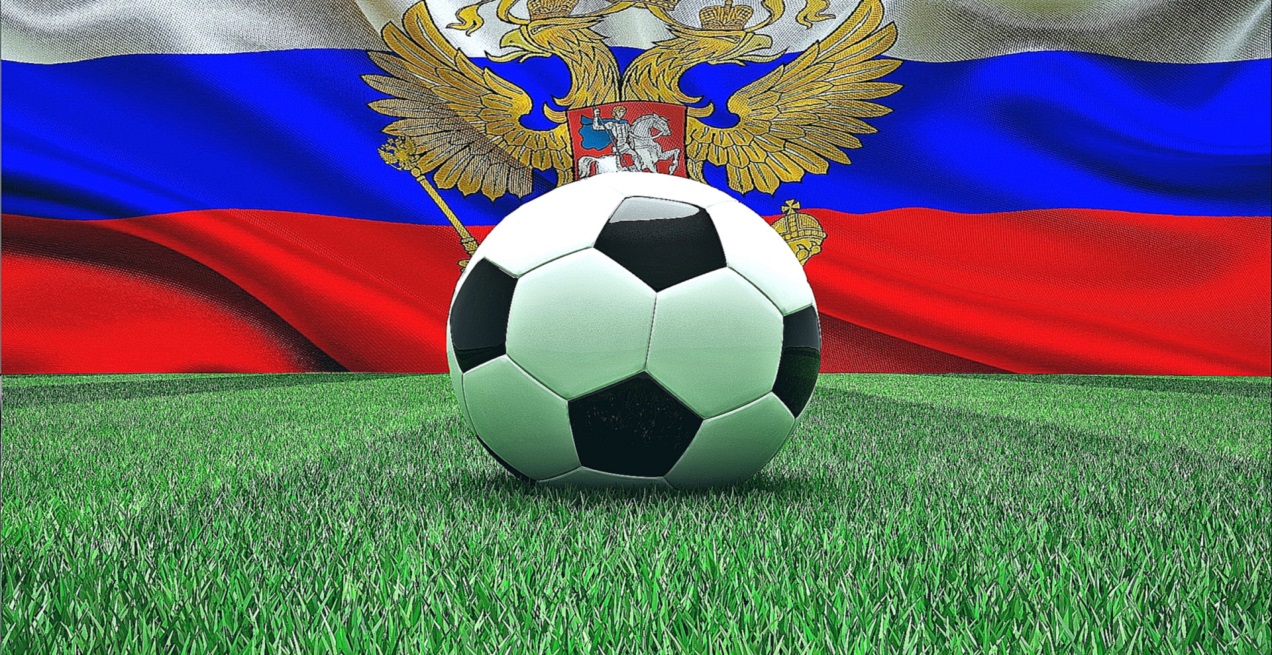 Пауэрлифтинг
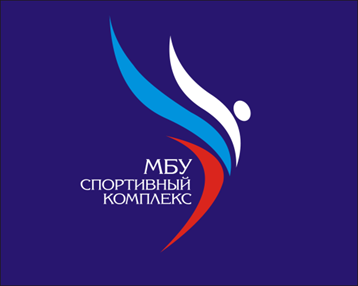 силовое троеборье — силовой вид спорта, суть которого заключается в преодолении сопротивления максимально тяжёлого веса спортсмена веса
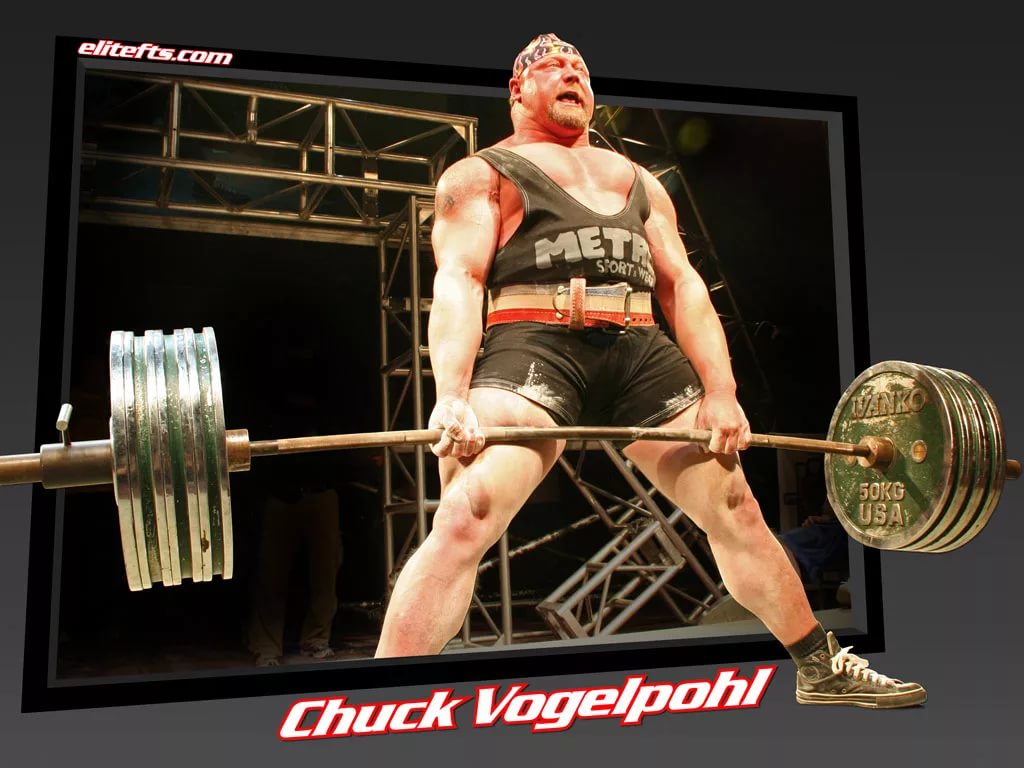 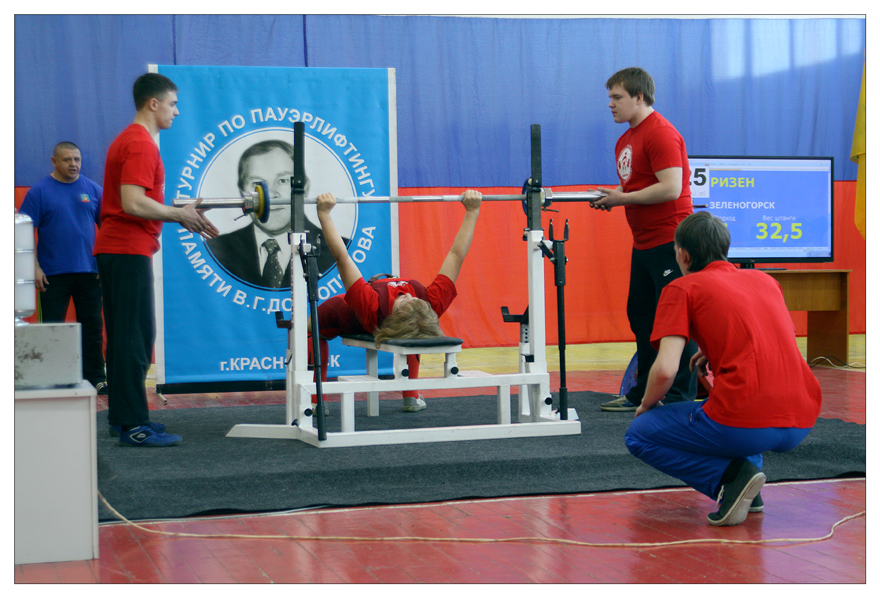 Гиревой спорт
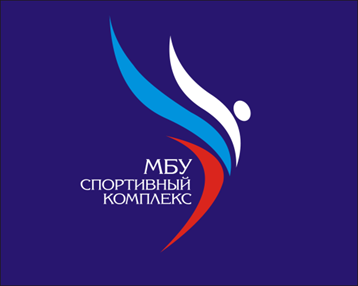 циклический вид спорта, в основе которого лежит подъём гирь максимально возможное число раз за отведённый промежуток времени в положении стоя
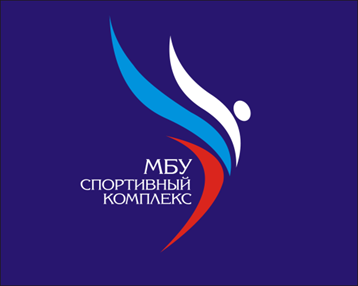 Польза       пауэрлифтинга и гиревого спорта
Соблюдение распорядка дня
Отказ от вредных привычек
Избавление от лишнего веса и приобретение спортивной фигуры
Улучшение настроения
Долголетие
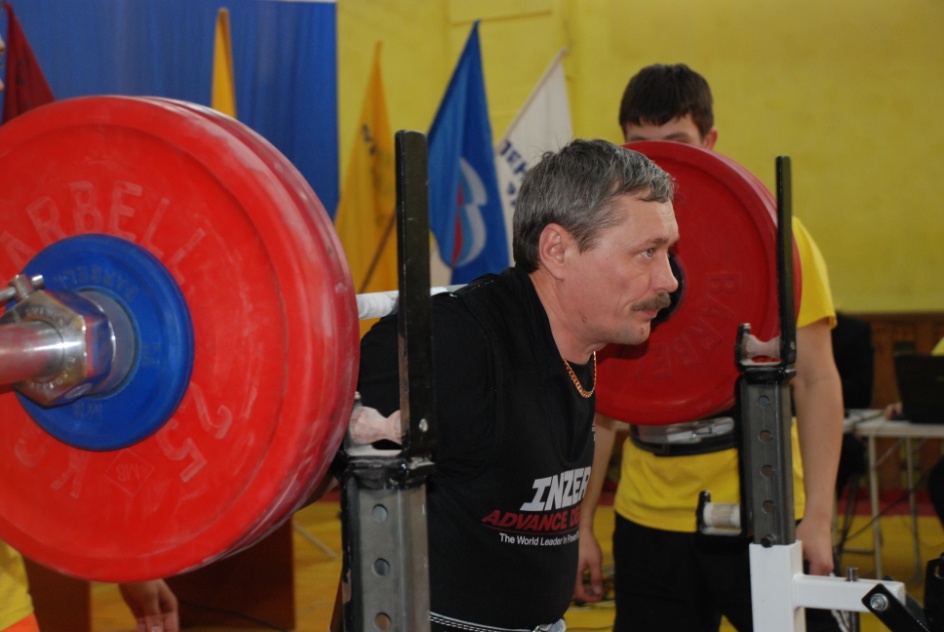 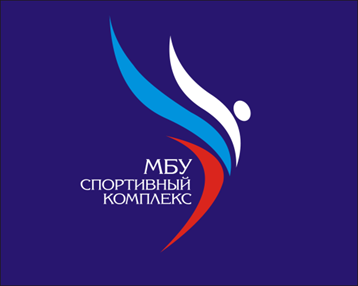 Занятия в тренажерном зале                   д/с «Олимпиец»
Расписание занятий:

 понедельник- пятница      с 15.00 до 20.00
Возраст 
    с 10 до 18 лет
Футбол
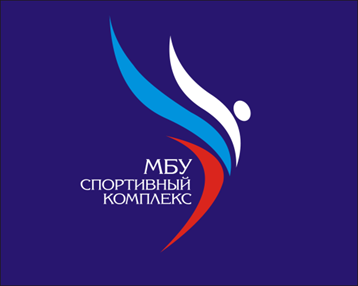 Один из самых известных и всенародно любимых видов спорта во всем мире
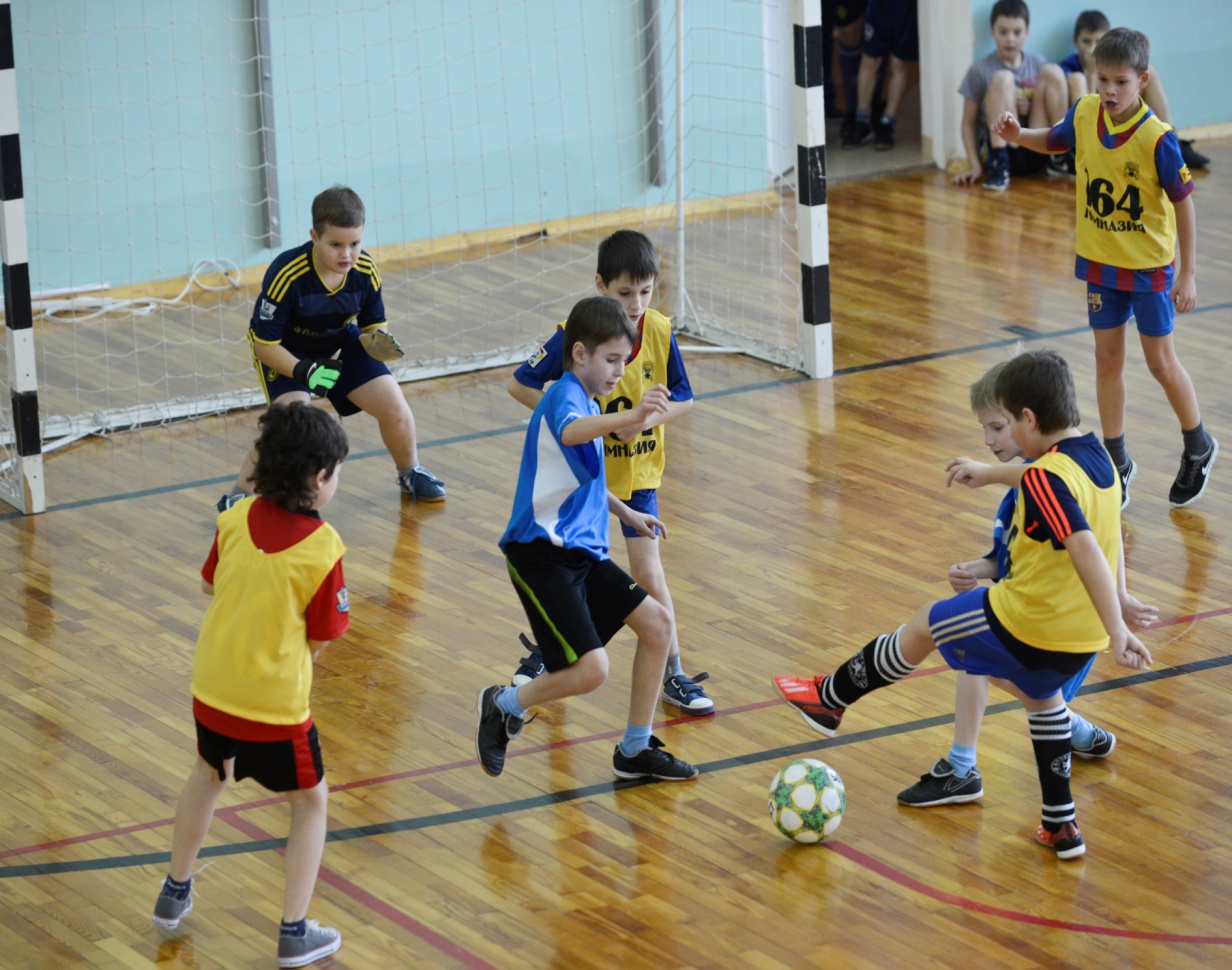 Польза футбола
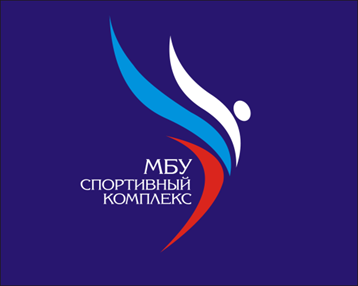 Отличный тонус всего организма
Красивая фигура
Формирование бойцовского духа и лидерских качеств
Игра в команде дает высокий уровень социальной адаптации
Целеустремленность, упорство и трудолюбие
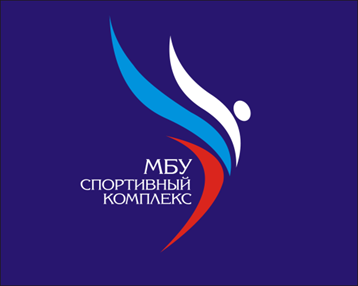 Занятия в д/с «Нептун»
Расписание занятий:

Понедельник- пятница
16.00-17.30     17.30-18.30
            Суббота
 13.00-14.00       12.00-13.00
                      Возраст
  10-11 лет         6-7 лет
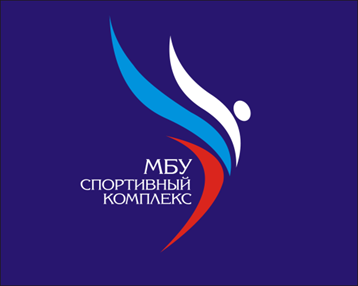 МБУ «Спортивный комплекс»
Ждет всех желающих в наших спортивных залах
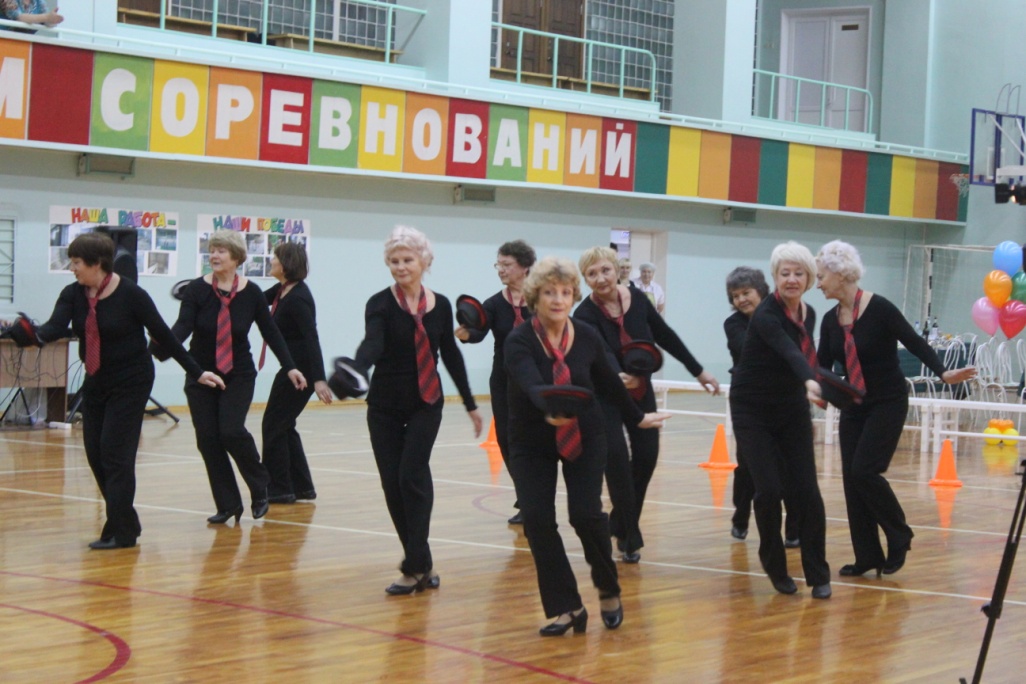